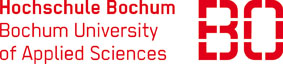 Harmonisierung von gesamtwirtschaftlichen und regionalen Input-Output-ModellenErste Überlegungen
Tobias Kronenberg, Marc Ingo Wolter
Agenda
Einführung
Regionale Input-Output-Tabellen
INFORGE und Regionalisierung
Harmonisierung
Ausblick
Regionale Input-Output-Tabellen
Regionale Input-Output-Tabellen
16 Länder
16 Statistische Landesämter
Keine amtlichen IOT‘s auf Länderebene
Vor 2000:
Amtliche IOT‘s für Baden-Württemberg (Münzenmaier)
Vereinzelte IOT‘s für andere Länder
Seit 2010:
Zahlreiche Anwendungen der IOA auf regionaler Ebene
Starke Nachfrage nach RIOT
Problemlösungen
Verwendung der NIOT
Regionalisierung der NIOT
Erstellung von RIOT
Erstellung von RIOT
Survey
Kostspielig
Zeitaufwendig
Spielen die Unternehmen mit?
Nonsurvey
LQ-Methoden (v.a. FLQ)
CB-Methode, CHARM
Hybrid-Methode
Nonsurvey-Methode PLUS:
Amtliche Statistiken (z.B. EVS, VGRdL)
Andere Datenquellen (z.B. Unternehmensregister)
Eigene Erhebung (Fragebögen, Interviews…)
RIOT seit 2000 (1/2)
RIOT seit 2000 (2/2)
RIOT: Probleme und Potenziale
Kommunikation könnte besser sein.
In aktuellen Studien wird behauptet, es gäbe keine IOT auf Länderebene.
Das ist einfach nicht richtig.
Geeignete „Outlets“ könnten evtl. helfen.
Es gibt inzwischen relativ gute Nonsurvey-Methoden.
FLQ für Tabellen vom Typ B
CHARM für Tabellen vom Typ E
Es gibt mehr Daten, als wir denken.
Amtliche Statistiken (z.B. EVS)
Andere Statistiken (z.B. Unternehmensregister)
Manche Unternehmen sind durchaus hilfsbereit.
Kontakte können helfen.
R-IOTs überwinden „Raum“
Bessere Unterlegung der regionalen Ergebnisse
Ursache unterschiedlicher Entwicklungen können sichtbar gemacht werden: z.B. verschiedene Nachfrageentwicklungen
Größere Stabilität:
Nicht nur ökonometrische Verfahren und deren Auswertung
Sondern auch rechnerische Analyse möglich (Buchungssystem)
Verbesserung von Entscheidungsgrundlagen
Klarere Unterscheidung zwischen regionalen und überregionalen Veränderungen
Übertragung technologischer Veränderungen auf Regionen (z.B. Industrie 4.0, E-Mobilität, …)
Verbesserung der Informationsgrundlage (internet)
Bisherige Modellierungsansätze
Ein weiter Weg: Bisherige Arbeiten
Entstehungsseitige Ableitung regionaler Wirkungen 
Regionale Multiplikatormodelle
Zwar „individueller“ Außenhandel instabil
Panelregressionen: Erklärung von Zusammenhängen eingeschränkt
Ausdifferenzierung des Shift-Share-Ansatzes
Standortfaktor durch Leadindikatoren (Bevölkerung, Haushaltszahlen, regionale Besonderheiten) &  Verflechtungsindikatoren
Länderfinanzausgleich: Anett Grossman (2017, demnächst)  u.a. Erweiterung des Kontensystems im Bereich Gebietskörperschaften
ABER: kein Buchungssystem nach Branchen
Anforderung: Standortfaktor sichtbar machen
Zentrale Aufgabe ökonometrischer Modellierung
Nachvollziehbarkeit im Sinne von Erklärung bestehender Ergebnisse  Standortfaktor „erklären“ 
Vorleistungs- oder endnachfrageinduzierte Nachfrage?
Verknüpfung mit inländischen oder ausländischen Entwicklungen?
Wirkungsrechnungen:
Wie wirken sich bundesweite Entwicklungen aus?
Welche Folgen habe regionale Ereignisse oder regionale Großinfrastruktur für Regionen? 
Typische Fragen von Anwendern für 
… Variablen des Arbeitsmarktes
… sozioökonomische Fragen der Verteilung
Regionale Ebenen unterschiedliche Daten
Bundesebene: 
Detaillierte, abgestimmte Strukturinformationen (VGR, EVS)
Zeitreiheninformationen (u.a. Produktion, Vorleistungen)
Tiefe Branchengliederungen 
Regionale Ebene
Eingeschränkte abgestimmte Strukturinformationen (LVGR) 
Teilweise kürzere Zeitreihen
Reduzierte Branchengliederungen
Bundesagentur für Arbeit
SVB  alle Regionen
Andere Datenquelle
Regionaldatenbank
Länder
Bund
Kreise & Gemeinden
Ökonomisches Detail
Regionale Gliederungstiefe
Gleichzeitigkeit regionaler Ebenen
Bundesstaat: Regionale Ebenen entscheiden gleichzeitig mit unterschiedlichen Zuständigkeiten
Bund: Sozialversicherungen; Konsumausgaben ( teilweise nur Bund: Verteidigung); Steuer- und Sozialgesetzgebund; …
Länder ( Gemeinden)Bildung; SGB ( z.B. „Kosten der Unterkunft“); Soziale Sicherung; Länderfinanzausgleich, kommunaler Finanzausgleich
„Verteilung“ der Konsumausgaben?
Vorliegenden Modellierungen (INFORGE, LÄNDER) unterstützt das noch nicht (Länderfinanzausgleich  A. Grossmann) 
Ideallösung: Bund und Länder gleichzeitig, interagierend
Kontensystem: Staat zerlegen (Bund, Länder, SV) 
IO-Tabellen für Länder ein weiterer Schritt
Harmonisierung
Harmonisierung  erste Schritte
Regionalmodelle
Eigenständige Modelle mit Exporten und Importen zur „Übrigen Welt“
Konsumnachfrage, Bauinvestitionen und Ausrüstungen regional ausdifferenzieren
Konsumstrukturen  EVS (Haushaltsstrukturen berücksichtigen)
Einzelne Abstimmung mit dem Bund
Nutzung weiterer Indikatoren (z.B. Bevölkerung, Arbeitsmarkt)
Exportnachfragen  DE-Exporte und Vorleistungsnachfragen
Importe  Produktion Inland
Technische Inputkoeffizienten  Bundesentwicklungen
Arbeitsmärkte (Arbeitsort)
Bundeslandproduktion  und stückkostengetriebenen Preisen
Harmonisierung
Projektion: Nutzung der Ergebnisse des Bundesmodells
Bund
Arbeitsmarkt
Produktion
Vorleistungen
Tech. Koeff.
Inländische Nachfrage
Export
Import
Verteilung
Indikatoren
Übertragung
Indikatoren
Länder
Arbeitsmarkt
Produktion
Vorleistungen
Tech. Koeff.
Inländische Nachfrage
Export
Import
Ausblick
Ausblick
RIOT Bestandsaufnahme vervollständigen
Literatur auswerten
Experiment Modellkopplung
Ein ausgewähltes Bundesland
Komparativ-statische Analysen
Dynamische Analysen
Ihr Ansprechpartner
Dr. Marc Ingo Wolter
T +49 (0) 40933 - 150E wolter @ gws-os.com
Bereichsleitung Wirtschaft und Soziales
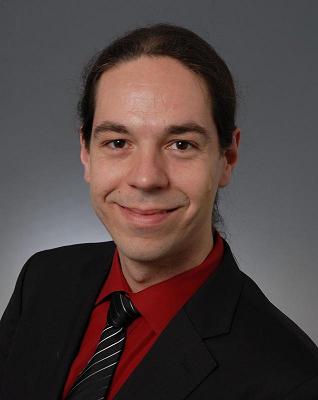 Dr. Tobias Kronenberg
T +49 (0) 234 32 10816E tobias.kronenberg @ hs-bochum.de
Professor für VWL, insb. Nachhaltige Ökonomie
www.gws-os.comfacebook.com/GWSmbH/
Gesellschaft für Wirtschaftliche Strukturforschung mbHHeinrichstr. 30 
49080 Osnabrück
Tel + 49 (0) 541 40933-150 
Fax + 49 (0) 541 40933-110wolter @ gws-os.com
+49 (0) 541 40933-100